Baccalauréat ProfessionnelAssistance à la Gestion des Organisations et de leurs Activités
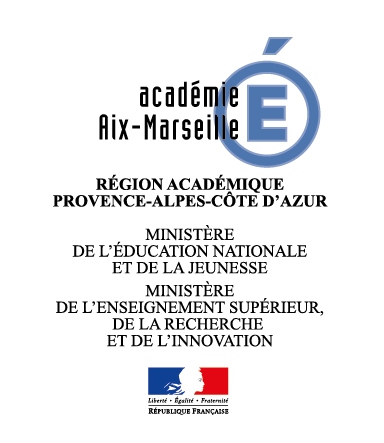 SOMMAIRE
Quelques repères 
Synthèse des activités
Champ d’activité, contexte professionnel
Référentiel d’activités
Référentiel de compétences
Règlement d’examen
Référentiel d’évaluation
PFMP
Tableau de correspondance entre épreuves
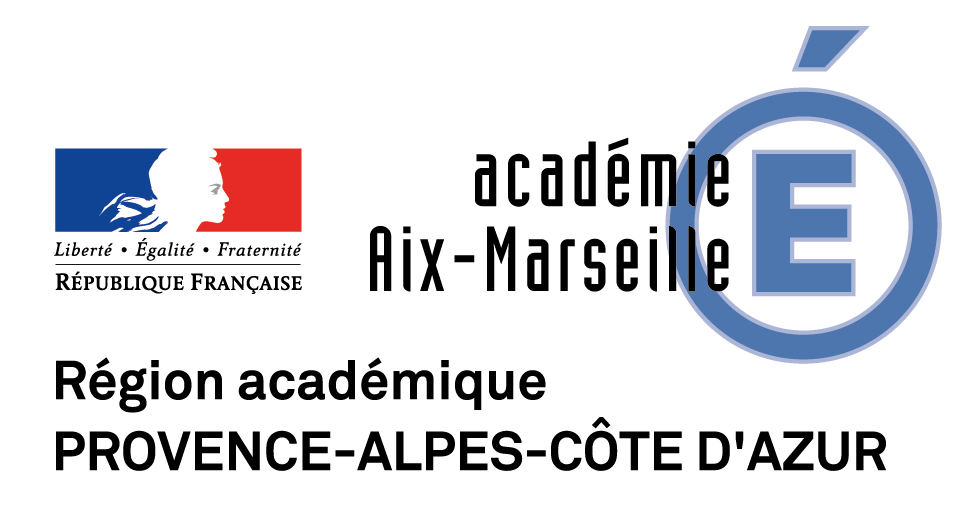 2
Quelques repères
Synthèse des activités – compétences - unités
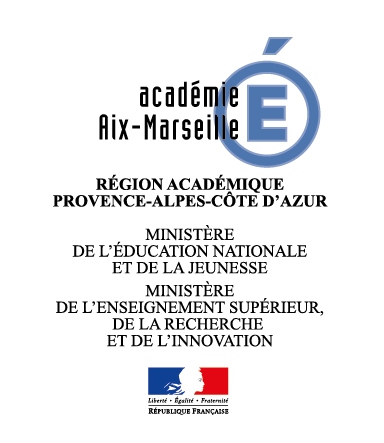 3
Quelques dates…
L'entrée en formation de cette spécialité rénovée est prévue en 2020 pour une première session d'examen en 2023 .

Le baccalauréat professionnel « Gestion-Administration » sera abrogé à la suite de la dernière session d'examen en 2022
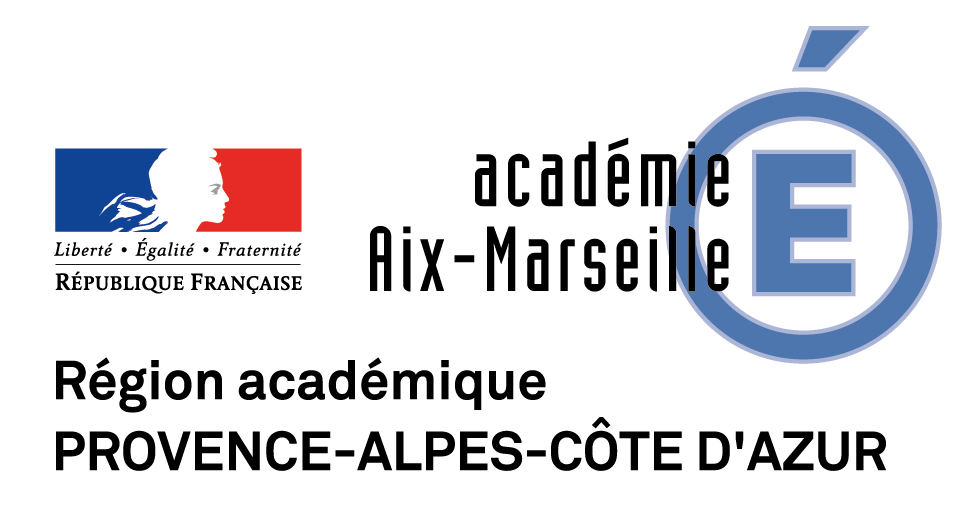 4
Quelques informations…
Au titre de l’annexe I de l’arrêté du 21 novembre 2018 susvisé, sont retenus les enseignements :
« Economie-droit » et « Langues vivantes B ».

Dans le cadre de l’annexe II du même arrêté, la spécialité est classée dans le secteur « services ».
La durée de la formation en milieu professionnel au titre de la préparation de la spécialité « Assistance à la gestion des organisations et de leurs activités » de baccalauréat professionnel est de 22 semaines. Les modalités, l’organisation et les objectifs de cette formation sont définis en annexe III du présent arrêté.
5
TABLEAU DE SYNTHÈSE ACTIVITÉS  COMPÉTENCES – UNITÉS
6
TABLEAU DE SYNTHÈSE ACTIVITÉS  COMPÉTENCES – UNITÉS
7
TABLEAU DE SYNTHÈSE ACTIVITÉS  COMPÉTENCES – UNITÉS
8
TABLEAU DE SYNTHÈSE ACTIVITÉS  COMPÉTENCES – UNITÉS
9
TABLEAU DE SYNTHÈSE ACTIVITÉS  COMPÉTENCES – UNITÉS
10
TABLEAU DE SYNTHÈSE ACTIVITÉS  COMPÉTENCES – UNITÉS
11
TABLEAU DE SYNTHÈSE ACTIVITÉS  COMPÉTENCES – UNITÉS
Bloc facultatif
Le candidat peut choisir jusqu’à deux unités facultatives parmi les trois proposées
Unité facultative Langues vivantes
Unité facultative Mobilité
Unité facultative Education physique et sportive
12
Champ d’activitéContexte professionnel
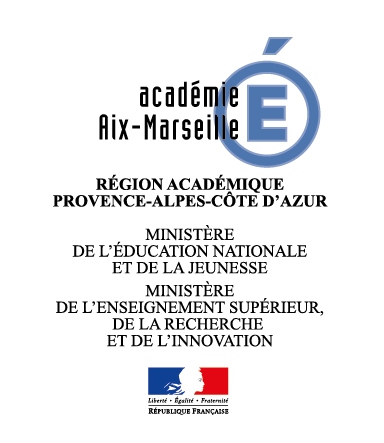 13
Champ d’activité
Les métiers de l’assistance à la gestion consistent à apporter un appui à un dirigeant de petite structure, à un ou plusieurs cadres ou à une équipe dans une plus grande structure, en assurant des missions d’interface, de coordination et d’organisation dans le domaine administratif.
Ces métiers s’exercent dans tous les secteurs d’activité et au sein de tout type d’organisations de petite, moyenne ou grande taille : entreprises, collectivités territoriales, administrations publiques, associations, fondations, hôpitaux, entreprises artisanales, mutuelles, etc. Ils se déploient dans un contexte de mutations profondes des activités de services, notamment en raison de l'impact des restructurations, des nouvelles formes d’organisation du travail, de la dématérialisation des informations, de la transformation numérique des activités et de l’automatisation de certains processus.
14
Champ d’activité
Une dimension transversale et une dimension spécifique :

transversale, car la composante administrative existe naturellement dans chaque fonction, processus ou projet, relevant de tout type d’organisation, au sein de tous les secteurs d’activité (y compris industriels) mais aussi parce qu’on assiste à une forte mutualisation des fonctions administratives ;

spécifique, au sens où la gestion administrative intègre les particularités, notamment économiques, juridiques et réglementaires, des contextes d’exercice et des secteurs d’activité : médico-social, santé, bâtiment, immobilier, associations, économie sociale et solidaire, mutuelles, services publics, agriculture, etc.
15
Champ d’activité
Ces deux dimensions implique donc de la part du personnel administratif :

prendre en charge différentes dimensions d’assistance à la gestion des relations avec les tiers (clients, usagers, adhérents, fournisseurs, prestataires de service), et d’assistance aux opérations internes de l’entité ;

assurer l’interface entre les différents acteurs internes et externes de l’organisation. À ce titre, il doit mobiliser une professionnalité relationnelle et rédactionnelle visant à maintenir et développer les relations tout en étant porteur de l’image et des valeurs de l’organisation. Il peut intervenir avant la prestation de service pour une information, une prise de rendez-vous, une demande de devis mais également à l’issue de la prestation de service avec l’envoi de la facture, l’accueil d’une réclamation, une relance de facture impayée ;

inscrire l’action administrative au cœur des systèmes d’information et des évolutions numériques, en intégrant notamment dans toutes les activités une culture quantitative permettant d’identifier, de collecter, traiter, structurer et contrôler l’information de gestion en vue de la mettre au service des décideurs 

participer à l’organisation et à la gestion matérielle d’un service ou de l’entité.
16
Contexte professionnel
Emplois concernés
 Types d’organisations
 Place dans l'organisation
 Environnement technologique et économique de l'emploi
 Évolutions de l’emploi
 Conditions générales d’exercice 
Espace de travail
Autonomie et responsabilité
Maîtrise des technologies
Maîtrise de compétences langagières et rédactionnelles
Maîtrise de compétences comportementales
17
Référentiel d’activités
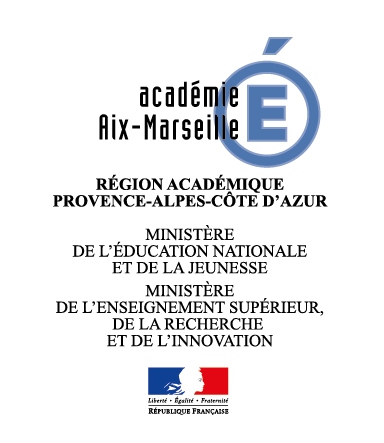 18
Référentiel d’activités
Le titulaire du baccalauréat professionnel AGOrA veille au bon déroulement des échanges avec les clients, les usagers et les adhérents de l’organisation dans le cadre de la mise à disposition de biens et de services, marchands ou non marchands.
 
Souvent positionné comme le premier interlocuteur de l’entreprise ou du service, il s’inscrit dans la démarche commerciale de l’organisation par les activités d’accueil, de prise en charge et de suivi des demandes des clients, usagers ou adhérents de l’organisation.
 
Au-delà du contact avec ces derniers, il assure le traitement des opérations administratives et de gestion de leurs demandes et participe au suivi de l’activité. Il participe également à la mise à jour du système d’information en lien avec la relation « client ».
Par l’ensemble de ces activités, il contribue ainsi à l’image de l’organisation.
Préparation et prise en charge de la relation avec le client, l’usager ou l’adhérent
Accueil et renseignement
Prise en charge de la demande
Préparation et suivi d’évènements liés à la promotion de l’organisation
Assistance et suivi des opérations de prospection
Traitement des opérations administratives et de gestion liées aux relations avec le client, l’usager ou l’adhérent
Suivi des devis, commandes, contrats, conventions
Traitement de la livraison et de la facturation
Traitement des encaissements
Traitement des réclamations et des litiges
Actualisation du système d’information en lien avec le client, l’usager ou l’adhérent
Mise à jour des dossiers
Mise à jour de tableaux de bord « commerciaux »
Suivi et actualisation des données sur les réseaux sociaux
Mise à jour des données du site internet de l’organisation
19
MOYENS ET RESSOURCES

Données et informations disponibles
Données de la demande client, usager ou adhérent
Données administratives, commerciales et comptables de l’organisation
Organigramme, annuaire(s) interne(s) et externe(s)
Chartes, procédures, instructions internes sur la gestion de la relation client
Réglementation sur la protection des données : Règlement général sur la protection des données (RGPD)
Équipements et logiciels
Équipement informatique multimédia connecté aux réseaux (internet, intranet, extranet)
Matériel de téléphonie et équipements associés
Imprimante multifonctions, scanner
Suite bureautique : traitement de texte, tableur grapheur, base de données, logiciel de dessin et d'un logiciel de Présentation assistée par ordinateur (PréAO)
Logiciel de Publication assistée par ordinateur (PAO)
Logiciels ou applications professionnels
Progiciel de gestion intégré (PGI)
Logiciels de documentation, de Gestion électronique des documents (GED)
Outils ou services de communication numérique
Outils ou services collaboratifs
Gestionnaires d'agenda, de planning, de projet
20
LIAISONS FONCTIONNELLES

Relations internes
le titulaire du baccalauréat professionnel « Assistance à la gestion des organisations » est en relation permanente avec les personnels de l’organisation : le responsable ou le dirigeant, le chef de service, le responsable administratif, et les autres collaborateurs de l’organisation appartenant au service des achats, au service commercial, au service vente, au service comptable, au service contentieux et à tout autre service.

Relations externes
le titulaire du baccalauréat professionnel « Assistance à la gestion des organisations » est en relation avec :
les clients, les usagers ou les adhérents. On parlera aussi de patients dans le milieu médical et hospitalier ; d’assurés pour une compagnie d’assurances ; de passagers pour une compagnie de transports ou encore d’abonnés, de résidents, d’administrés, etc. ;
les prospects, les transporteurs, les prestataires de services. La relation peut s’étendre à des entreprises de recouvrement de créances et d’affacturage.
21
RESULTATS ATTENDUS

Les opérations de prospection sont traitées selon les objectifs et les procédures fixés par l’organisation

Les demandes des clients, usagers, adhérents sont prises en charge et traitées dans le respect des règles, des délais et des procédures de l’organisation et des contraintes

Le suivi des relations clients, usagers, adhérents est assuré en conformité avec les attentes de ces derniers et de la politique de l’organisation
22
[Speaker Notes: Il va donc falloir prévoir des scénarios avec des modalités d’organisation variables suivant la typologie des structures.]
Référentiel d’activités
Suivi administratif de l’activité de production
Le titulaire du baccalauréat professionnel AGOrA exerce une activité support à celle de production de biens ou de services marchands ou non marchands. Il assure ainsi la partie administrative des relations avec les fournisseurs et les autres partenaires, qu’ils soient communs à toutes les organisations ou spécifiques selon le secteur professionnel. Il est associé au suivi financier de l’activité de l’organisation ainsi qu’à la gestion opérationnelle des espaces de travail.
 Il prend en compte la dématérialisation de son environnement de travail tant dans ses relations avec les fournisseurs et autres partenaires, que dans la gestion des ressources.
Suivi des approvisionnements et des stocks
Tenue des dossiers fournisseurs, sous-traitants et prestataires de service
Suivi des formalités administratives avec les partenaires spécifiques au secteur d’activité
Suivi de la coordination d’activités relevant d’un service ou d’un projet
Suivi financier de l’activité de production
Suivi des décaissements
Suivi de la trésorerie et des relations avec les organismes et partenaires financiers
Préparation de la déclaration de TVA
Suivi des contrats de maintenance, abonnements, licences informatiques
Gestion des petites fournitures et consommables
Mise à disposition des ressources physiques partagées (suivi des entrées-sorties de matériels, clés, etc.)
Organisation des réunions en présentiel ou à distance
Gestion des espaces internes de partage de l’information (affichage, notes internes, espaces collaboratifs, etc.)
Gestion opérationnelle des espaces (physiques et virtuels) de travail
23
MOYENS ET RESSOURCES

Données et informations disponibles
Données administratives et comptables de l’organisation
Informations émanant des établissements financiers
Organigramme, annuaire(s) interne(s) et externe(s)
Documentations juridique, comptable et fiscale
Contraintes réglementaires, chartes, procédures, instructions internes sur le fonctionnement de l’organisation
Agendas personnel(s), agendas de groupe(s)
Cahiers de maintenance, notices techniques, contrats de prestataires (de maintenance, d’abonnements, etc.)
Budgets alloués aux petites fournitures, consommables et petits équipements de bureau

Équipements et logiciels
Équipement informatique multimédia connecté aux réseaux (internet, intranet, extranet)
Imprimante multifonctions
Suite bureautique : traitement de texte, tableur grapheur, base de données, logiciel de dessin et d'un logiciel de Présentation assistée par ordinateur (PréAO)
Logiciels ou applications professionnels
Progiciel de gestion intégré (PGI)
Logiciels de documentation, de Gestion électronique des documents (GED)
Outils ou services de communication numérique
Gestionnaires d'agenda, de planning et de projet
24
LIAISONS FONCTIONNELLES

Relations internes
Le titulaire du baccalauréat professionnel AGOrA est en relation permanente avec les autres personnels de l’organisation : le responsable ou dirigeant, le chef de service, le responsable administratif, les autres collaborateurs de l’entité appartenant au service des approvisionnements ou de la production et, éventuellement, au service comptable, informatique, contentieux, contrôle qualité..

Relations externes
Le titulaire du baccalauréat professionnel AGOrA est en relation avec :
les fournisseurs et prestataires de services
les administrations, les collectivités territoriales et les partenaires spécifiques au secteur d’activité
les établissements bancaires et autres établissements financiers
25
RESULTATS ATTENDUS

Le suivi administratif des approvisionnements est assuré de manière fiable dans le respect des délais et des règles fixées, notamment par les services techniques
Le suivi administratif des relations avec les fournisseurs et les autres partenaires est assuré en conformité avec les procédures et la politique de l’organisation
Les éléments nécessaires au traitement des obligations fiscales sont réunis, dans la limite des responsabilités octroyées, avec exactitude et dans les délais impartis
Le suivi de trésorerie est effectué de façon régulière et fiable
La programmation et l’organisation des activités répondent aux besoins et prennent en compte les contraintes et disponibilités des services
Les ressources matérielles et immatérielles nécessaires au bon fonctionnement de l’organisation sont mises à disposition dans les délais impartis
26
[Speaker Notes: Il va donc falloir prévoir des scénarios avec des modalités d’organisation variables suivant la typologie des structures.]
Référentiel d’activités
Le titulaire du baccalauréat professionnel AGOrA apporte un soutien opérationnel à son supérieur hiérarchique ou au service des ressources humaines en matière d’administration du personnel.
 
Ses missions consistent à suivre au quotidien les opérations courantes relatives au personnel en conformité avec la législation et dans le respect des délais impartis et des consignes fixées, en particulier celles relatives à la gestion de la paie et aux relations sociales.
 
L’exercice des activités relevant de ce pôle s’organisera dans le respect de la confidentialité, des exigences de loyauté et d’éthique professionnelles liées au poste.
Suivi de la carrière du personnel
Suivi administratif du recrutement, de l’intégration et du départ des personnels
Tenue des dossiers des personnels
Préparation et suivi des actions de formation professionnelle
Suivi organisationnel et financier de l’activité du personnel
Suivi des temps de travail des personnels
Préparation et suivi des déplacements des personnels
Préparation et suivi de la paie et des déclarations sociales
Participation à l’activité sociale de l’organisation
Communication des informations sociales à destination des personnels
Participation à la mise en place d’actions sociales et culturelles
Mise à jour de tableaux de bord sociaux
27
MOYENS ET RESSOURCES

Données et informations disponibles
Réglementation sociale en vigueur : contrat de travail, formation, recrutement, licenciement, élections professionnelles, temps de travail, rémunération, égalité professionnelle, etc.
Réglementation générale sur la protection des données (RGPD)
Accords collectifs, conventions collectives de travail
Modes opératoires, tutoriels, procédures internes liées à la gestion du personnel : chartes, règlement intérieur, procédures de recrutement et d’intégration, livret d’accueil, etc.
Documentations juridique, comptable et fiscale
Organigramme, annuaire(s) interne(s) et externe(s)
Agendas personnel(s), agendas de groupe(s)
Tableau de bord social, bilan social

Équipements et logiciels
Équipement informatique multimédia connecté aux réseaux (internet, intranet, extranet)
Imprimante multifonctions, scanner
Matériel de téléphonie et équipements associés
Suite bureautique : traitement de texte, tableur grapheur, base de données, logiciel de dessin et d'un logiciel de Présentation assistée par ordinateur (PréAO)
Logiciel de Publication assistée par ordinateur (PAO)
Logiciels ou applications professionnels
Progiciel de gestion intégré (PGI)
Logiciels de documentation, de Gestion électronique des documents (GED)
Outils ou services de communication numérique
Outils ou services collaboratifs
Gestionnaires d'agenda, de planning, des temps de travail
28
LIAISONS FONCTIONNELLES

Relations internes
Le titulaire du baccalauréat professionnel AGOrA est en relation permanente avec les personnels de l’organisation : le responsable ou le dirigeant, le chef de service, les instances représentatives du personnel, le responsable administratif, et les autres collaborateurs de l’organisation appartenant au service des achats, au service commercial, au service vente, au service comptable, au service contentieux et à tout autre service.

Relations externes
Le titulaire du baccalauréat professionnel AGOrA est en relation avec :
les organismes sociaux et de prévoyance ;
les administrations ;
les acteurs du marché de l’emploi et de la formation
29
RESULTATS ATTENDUS

Les informations destinées au personnel sont fiables, transmises dans les délais, dans le respect des procédures et des règles de confidentialité
Les dossiers des personnels sont mis à jour et les formalités administratives sont réalisées conformément à la législation sociale et à la réglementation en vigueur
Les temps de présence et d’absence sont décomptés, les déplacements sont organisés et contrôlés, les plannings de présence tenus à jour
Les actions de formation sont planifiées et suivies
La paie et les déclarations sociales sont réalisées et comptabilisées dans les délais de rigueur
Les bulletins de paie sont transmis aux salariés, archivés et sécurisés
Les tableaux de bord sociaux sont actualisés et mis en forme en vue d’être présentés
30
[Speaker Notes: Il va donc falloir prévoir des scénarios avec des modalités d’organisation variables suivant la typologie des structures.]
Référentiel de compétences
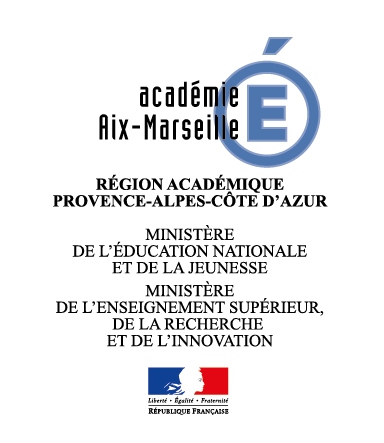 31
Référentiel de compétences
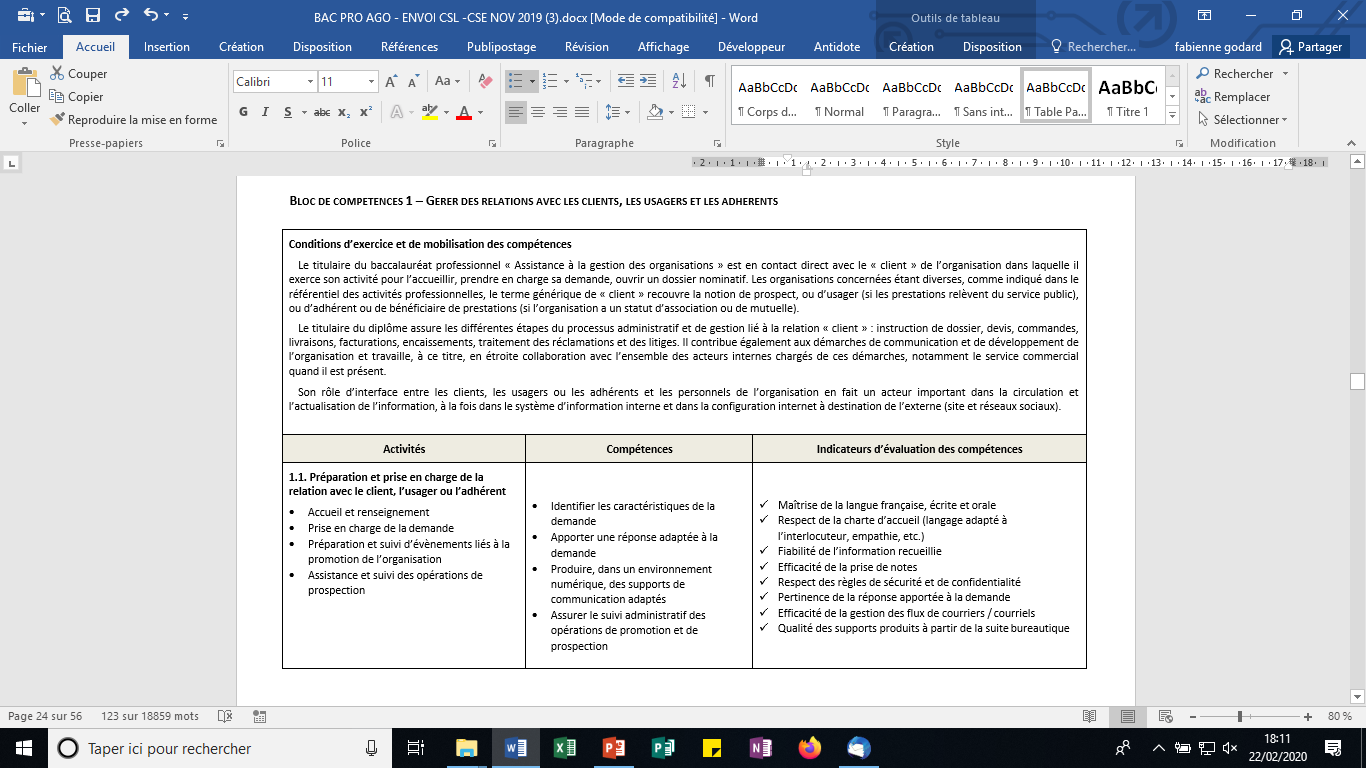 32
Référentiel de compétences
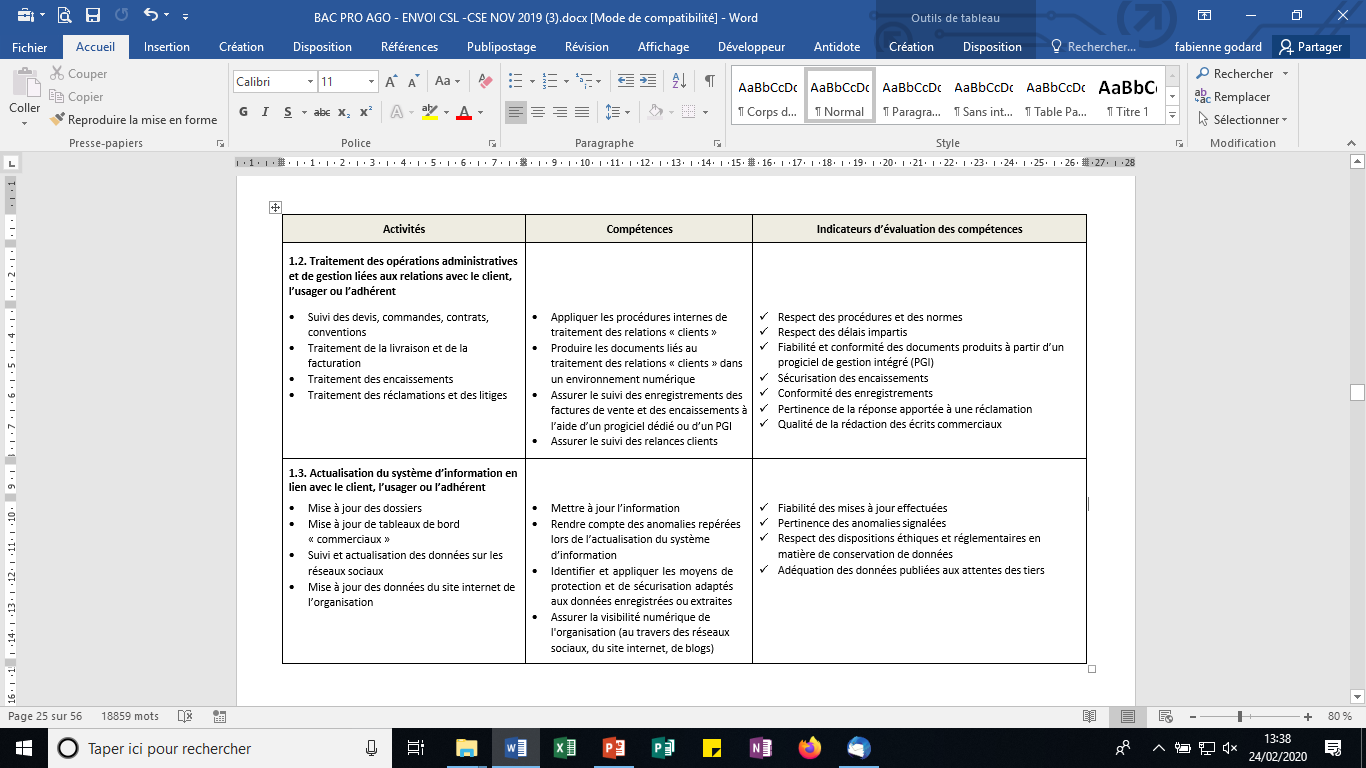 33
Référentiel de compétences
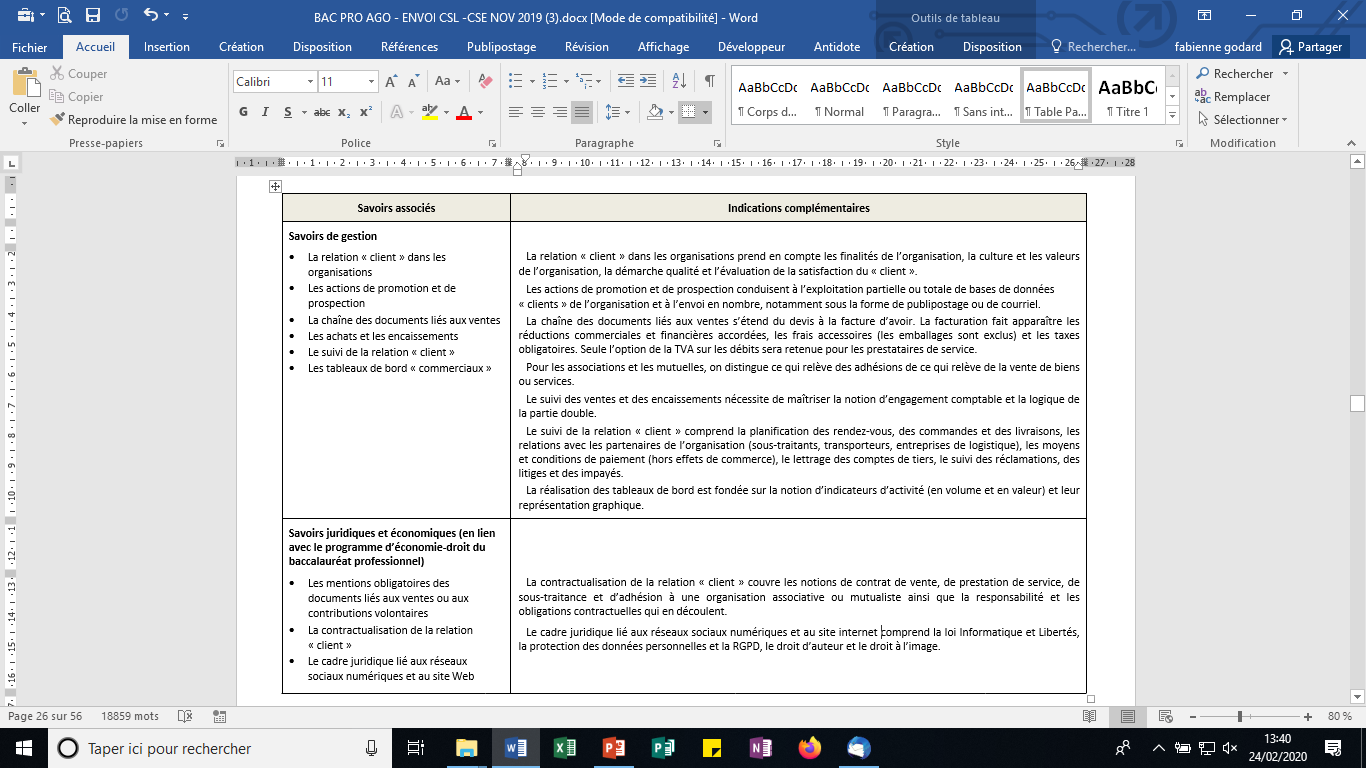 34
Référentiel de compétences
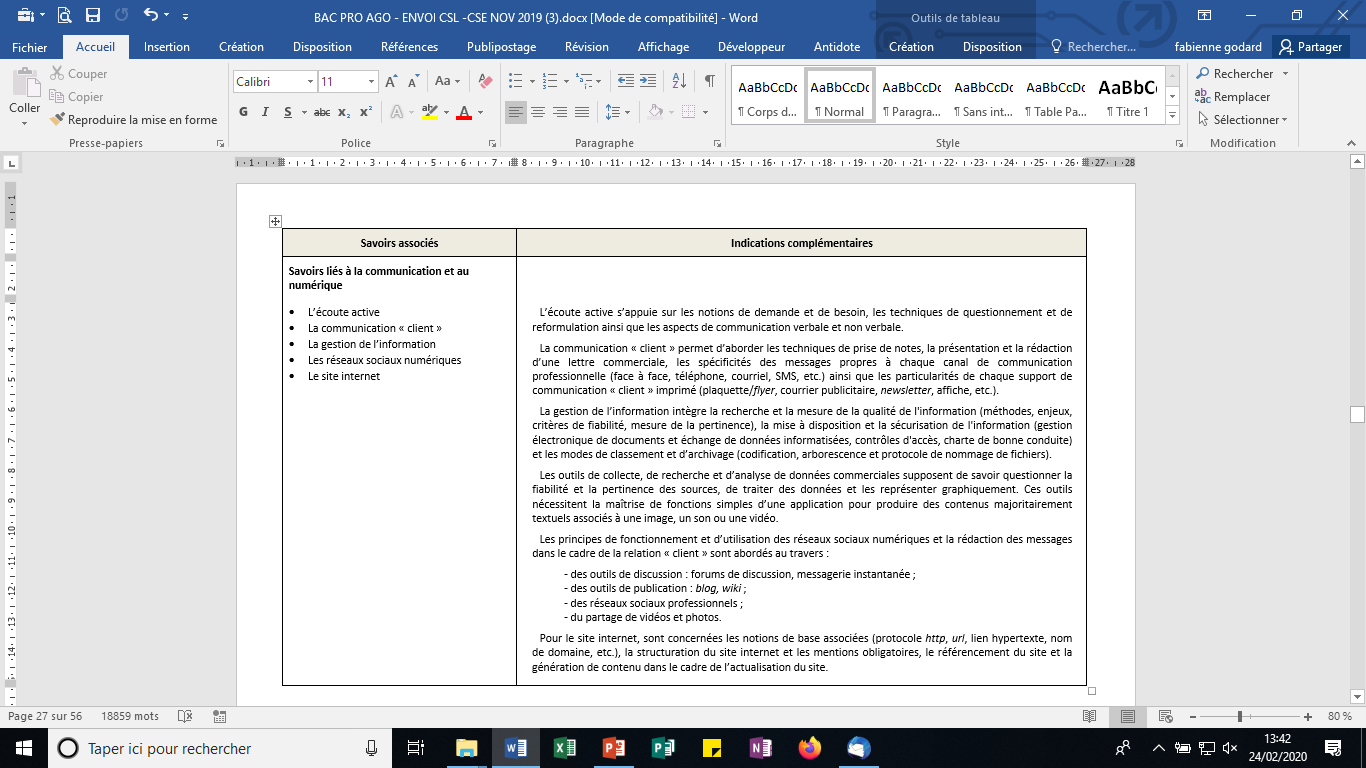 35
Référentiel de compétences
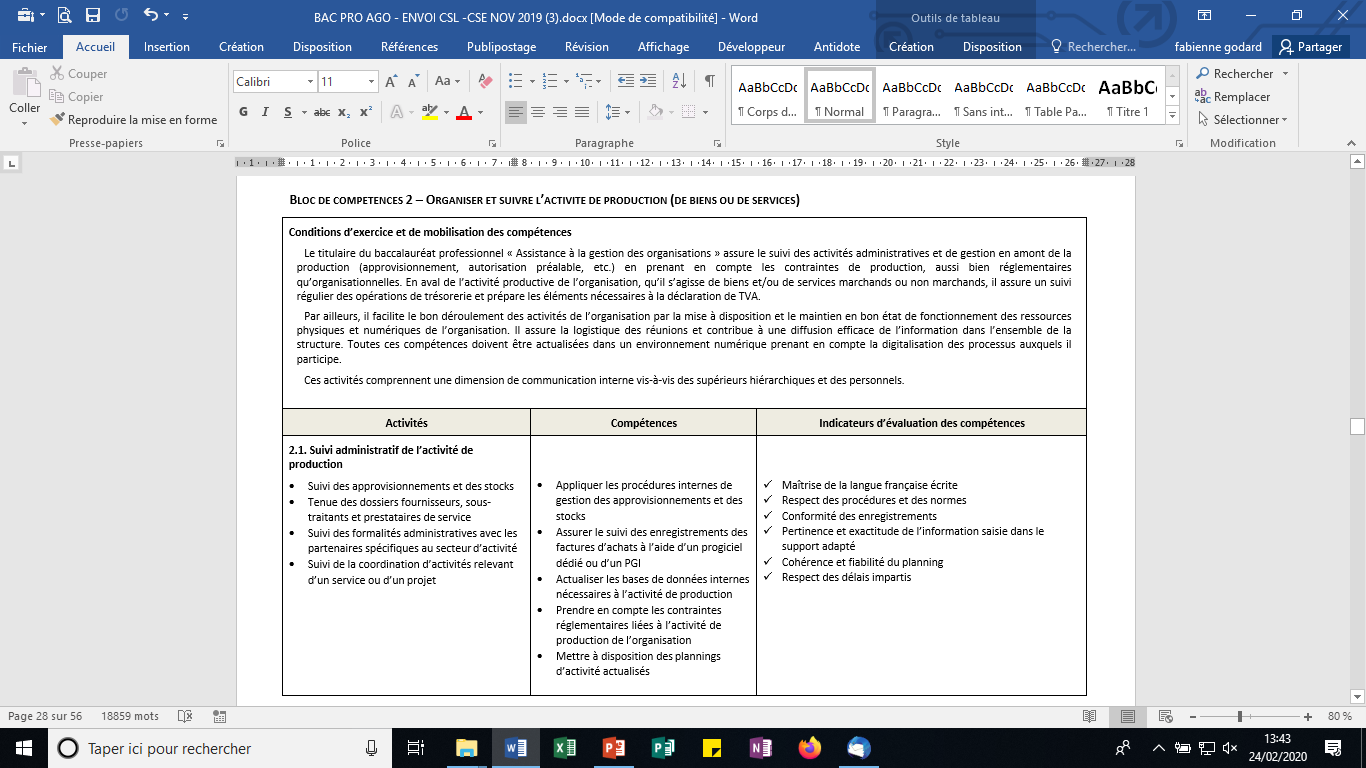 36
Référentiel de compétences
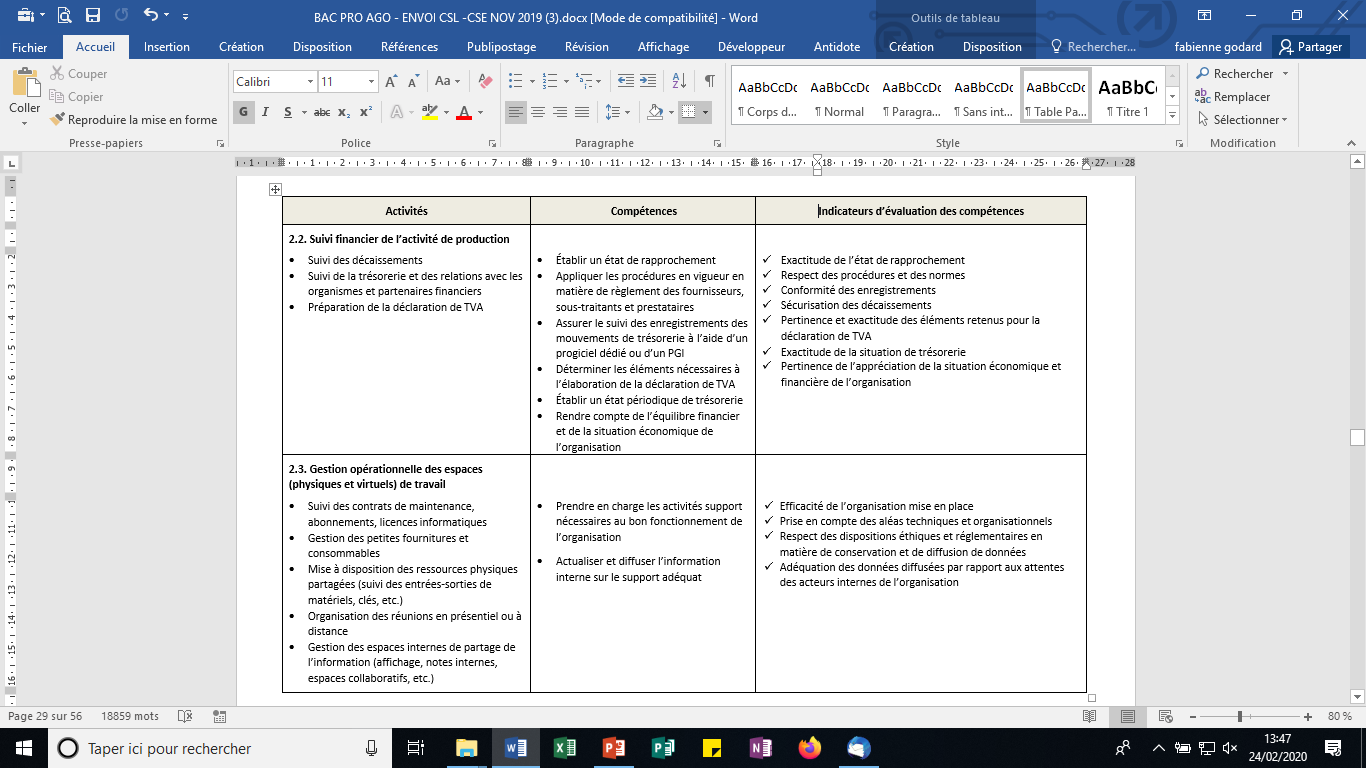 37
Référentiel de compétences
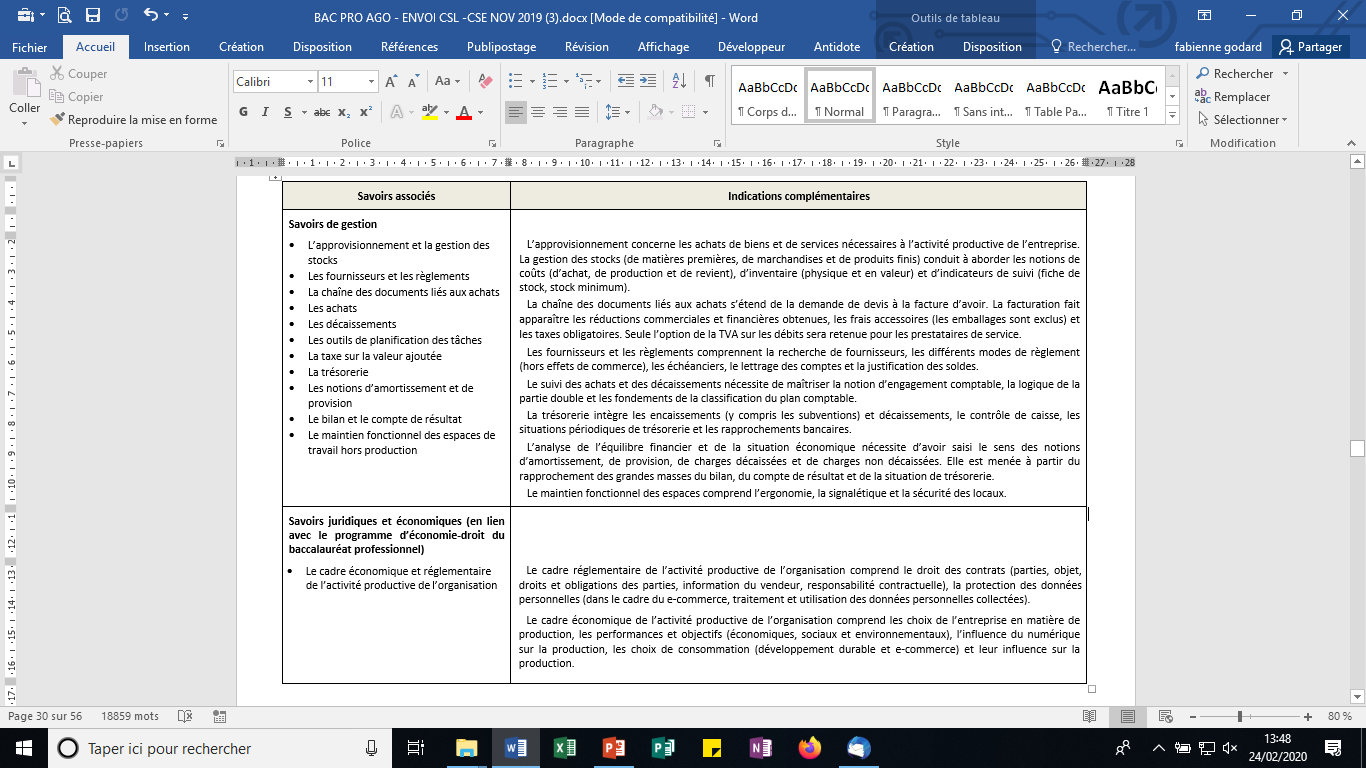 38
Référentiel de compétences
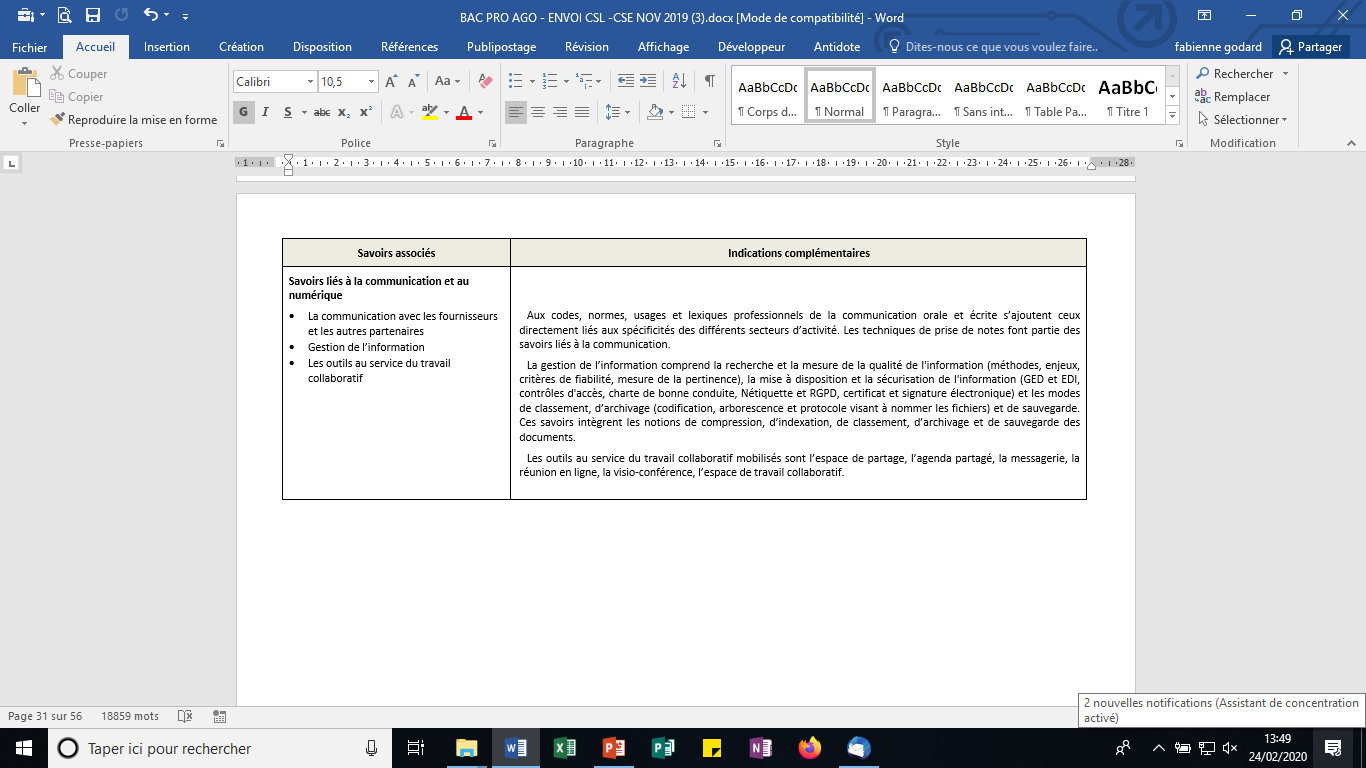 39
Référentiel de compétences
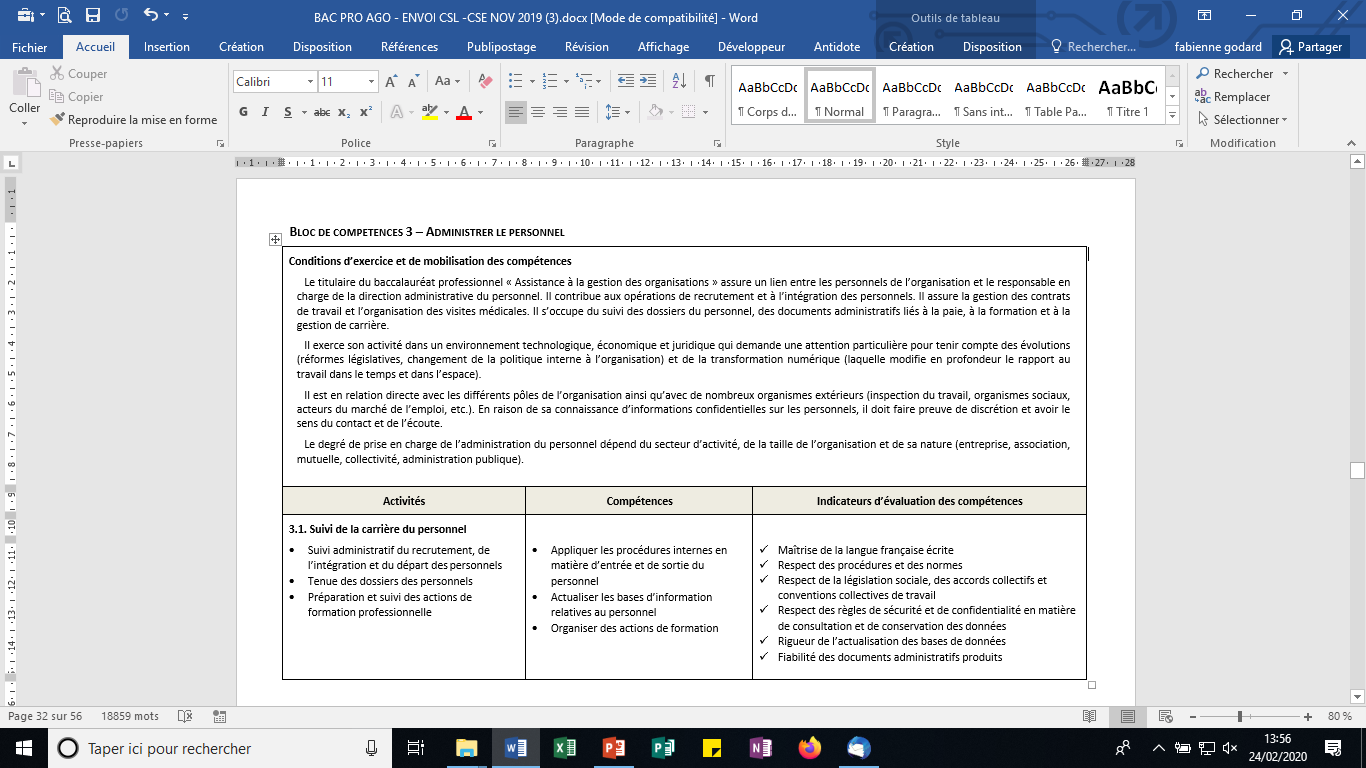 40
Référentiel de compétences
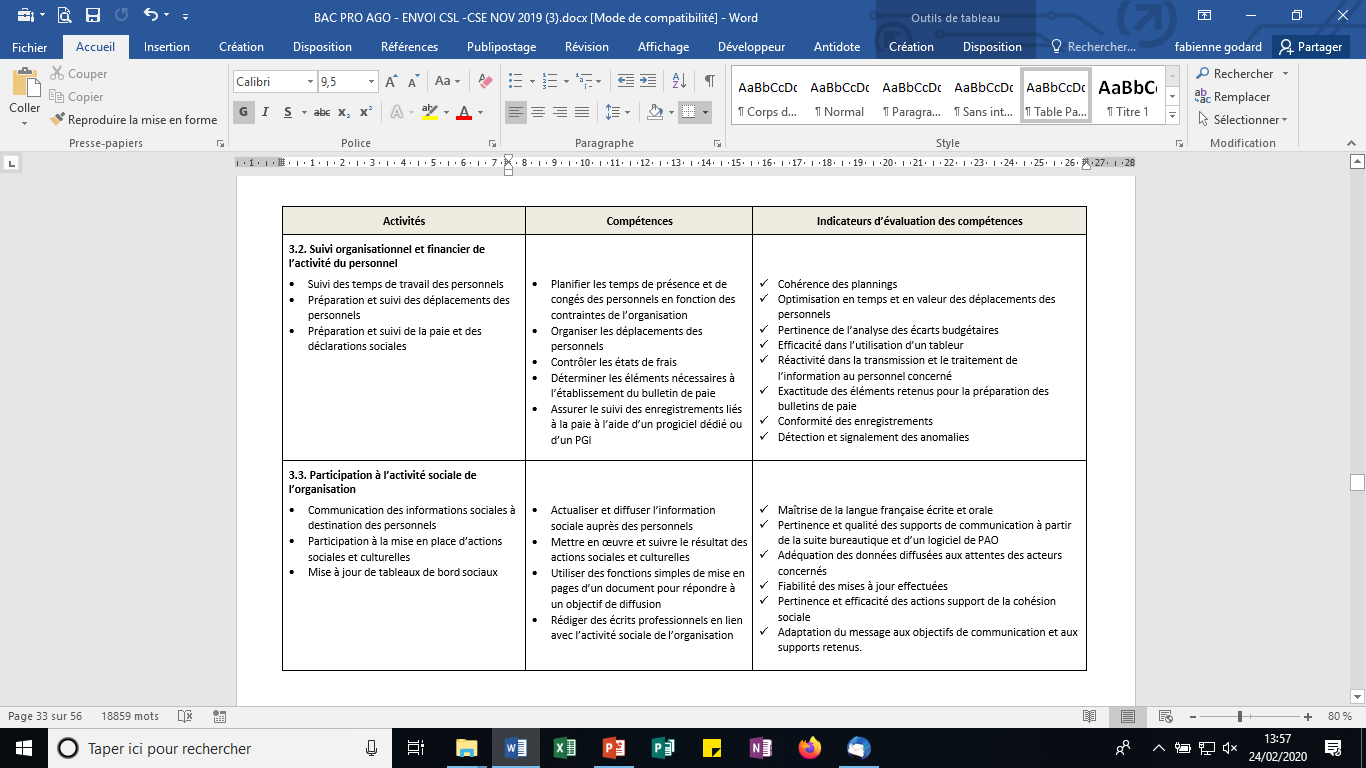 41
Référentiel de compétences
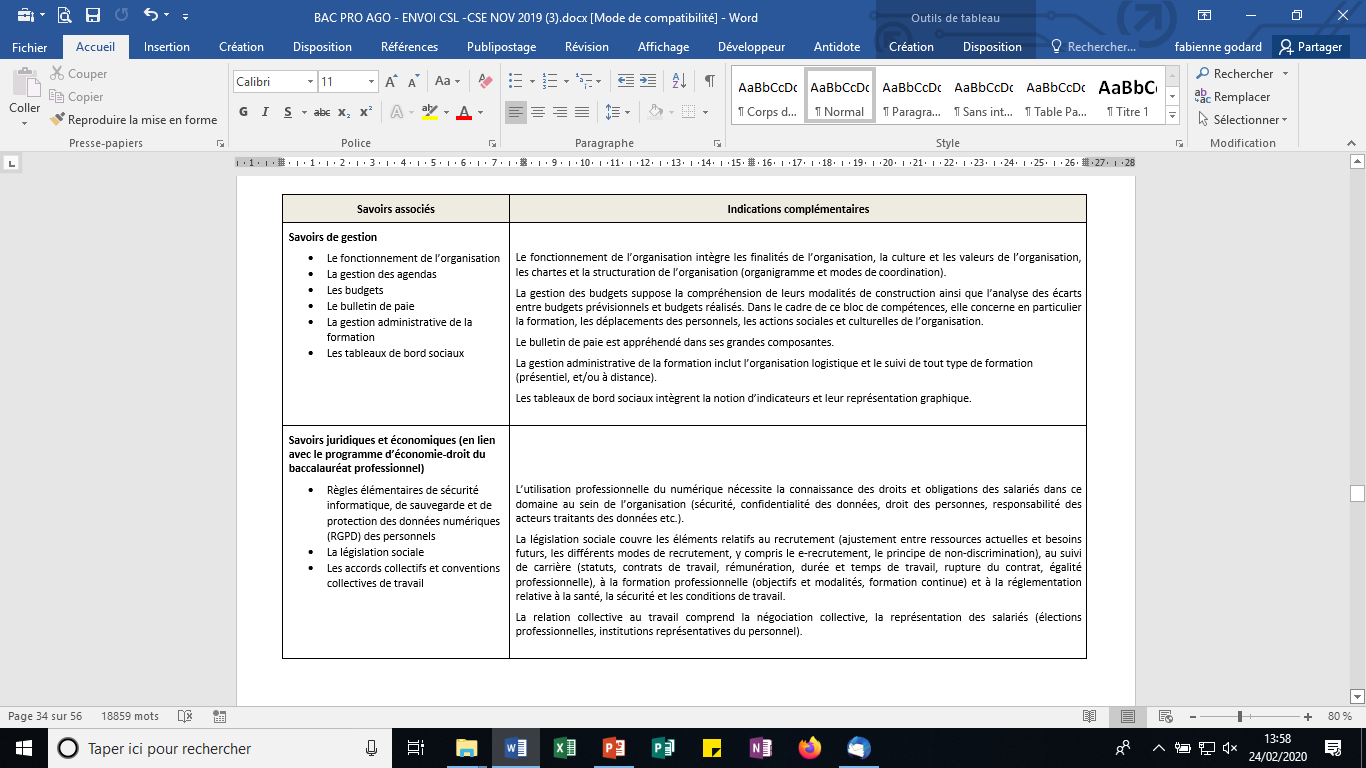 42
Référentiel de compétences
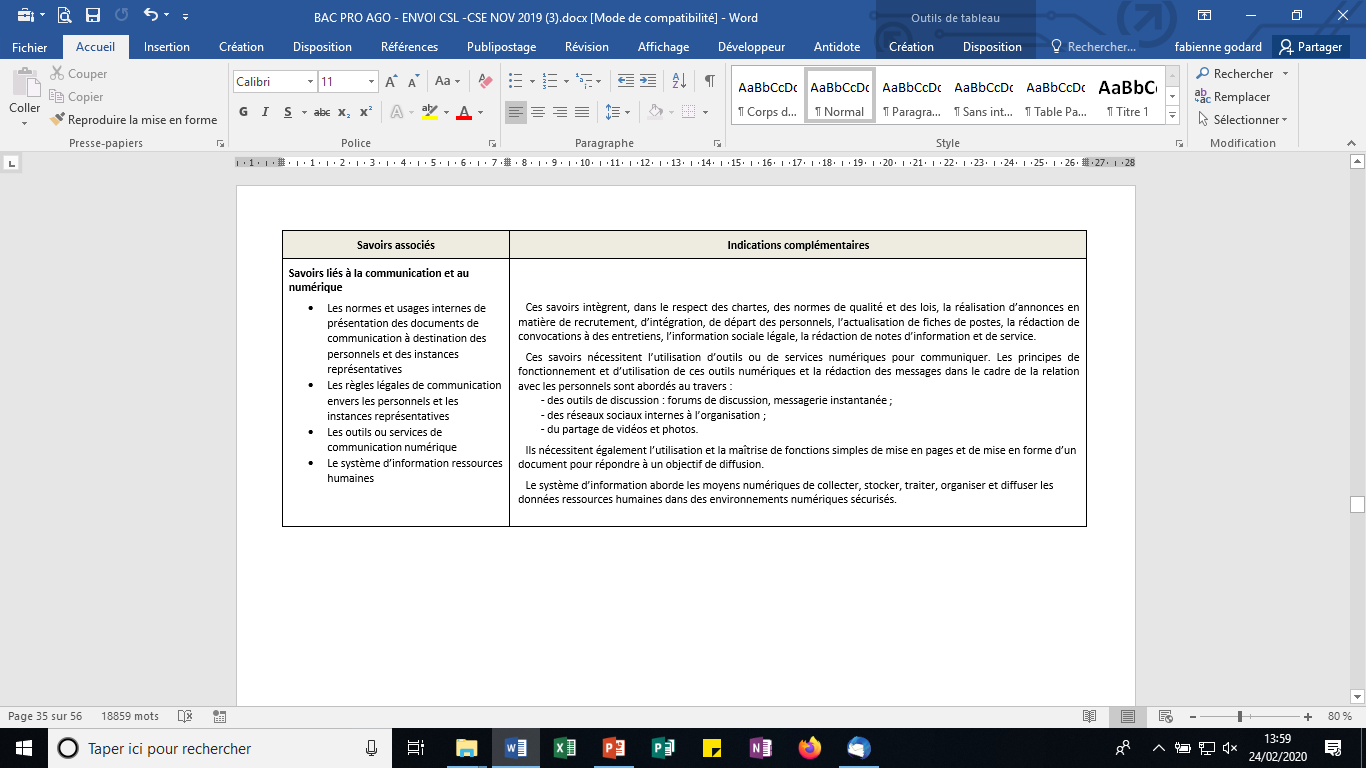 43
Règlement d’examen
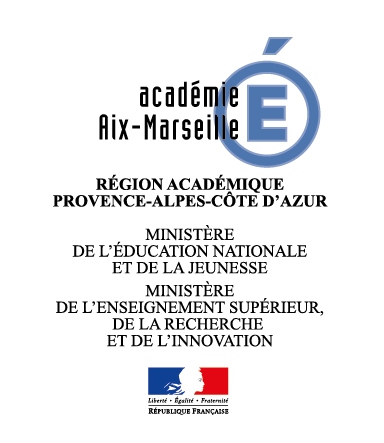 44
Règlement d’examen (extrait)
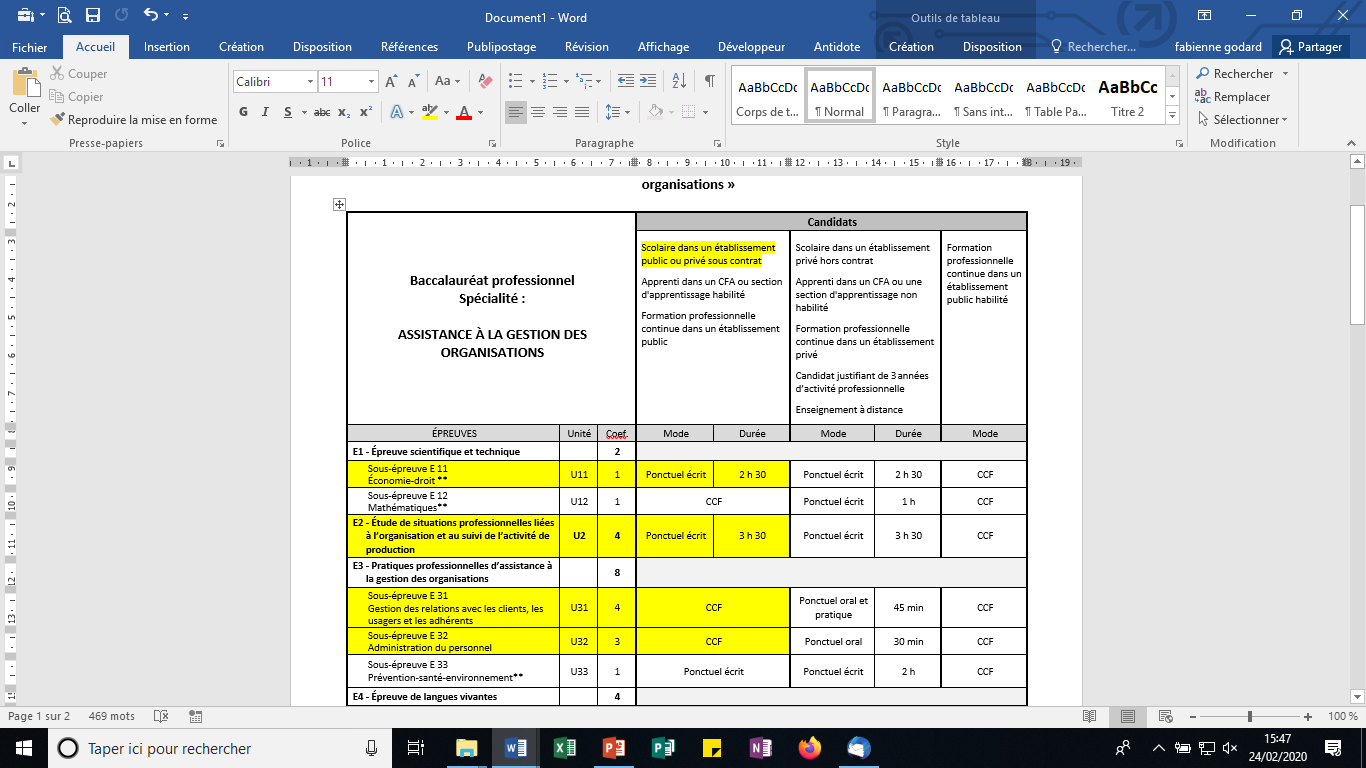 45
Référentiel d’évaluation
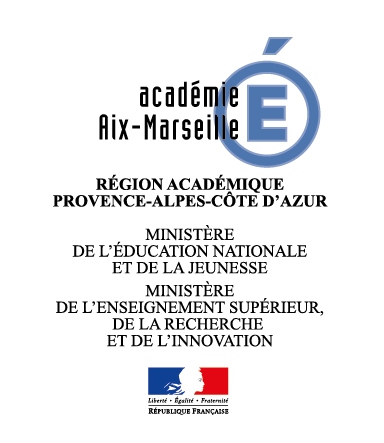 46
UNITÉ U11 – Économie – droit - Épreuve E1 – Épreuve scientifique et technique 
Sous-épreuve E11 – Économie - droit
Le programme sur lequel repose l’unité est défini par :
L’arrêté du 3 avril 2019 fixant le programme d’enseignement d’économie-droit des classes préparant au  baccalauréat  professionnel,  Bulletin  officiel  de  l’éducation  nationale  (BOEN)  spécial  n° 5  du  11 avril 2019.
La définition de la sous-épreuve actuellement  en  vigueur  est  celle  fixée  dans  l’annexe  de  l’arrêté  du 13 avril 2010 fixant les modalités d’évaluation de l’Économie-droit au baccalauréat professionnel modifié notamment par l’arrêté du 9 juillet 2015 modifiant les définitions d’épreuve de Prévention-santé- environnement, d’Économie-gestion, d’Économie-droit, et les règlements d’examens des spécialités de baccalauréat professionnel (BOEN n° 30 du 23 juillet 2015).
Epreuve ponctuelle écrite, 2h30, coefficient 1

Finalités et objectifs
	L'épreuve d'économie-droit des baccalauréats professionnels tertiaires a pour objectif d'évaluer, chez les candidats, le niveau de compréhension et d'analyse :
		- de l'organisation économique et juridique de la société contemporaine ;
		- des contextes dans lesquels s'exercent les activités professionnelles caractéristiques du diplôme considéré.
Contenu
	L'épreuve vise à évaluer les acquis des candidats en matière de connaissances et de compétences méthodologiques liées aux enseignements d'économie-droit des classes préparant au baccalauréat professionnel.
Critères d'évaluation
	Plus précisément, l'épreuve doit permettre de mesurer :
		- l'acquisition d'un corpus de connaissances juridiques et économiques, associées à celles portant sur la diversité, le fonctionnement et l'analyse des organisations ;
		- la maîtrise de méthodes d'observation, d'interprétation et d'explicitation de situations professionnelles prenant appui sur ces connaissances ;
		- la capacité à restituer les résultats de ces analyses sous forme écrite et/ou orale.
Modalités d'évaluation
	A. Forme ponctuelle - Épreuve écrite
	Épreuve écrite - Durée : 2 heures 30 Coefficient : 1
	Le sujet porte sur une thématique donnée, il est constitué d'un dossier documentaire et d'un questionnement. Il est demandé au candidat de réinvestir ses connaissances économiques et juridiques ainsi que des compétences méthodologiques notamment mobilisées dans le cadre de la réalisation des études, telles que définies dans le programme.
	Le candidat est évalué sur sa capacité à traiter la thématique du sujet, à mettre en œuvre une démarche d'exploitation du dossier documentaire, à dégager des axes d'analyse, à argumenter et illustrer les réponses en se référant à la spécialité du baccalauréat professionnel présenté.
47
UNITÉ U2 – Étude de situations professionnelles liées à l’organisation et au suivi de l’activité de production
Epreuve ponctuelle écrite, 3h30, coefficient 4
Finalités de l'épreuve
 	Cette épreuve vise à évaluer l'aptitude du candidat à analyser une ou plusieurs situations professionnelles d’organisation ou de suivi de l’activité de production dans une entreprise, une mutuelle, une association ou une organisation publique, et à proposer des solutions pour répondre à une ou plusieurs problématiques en lien avec les situations présentées.
 	Cette épreuve porte sur les compétences et savoirs associés du bloc de compétences 2 « Organisation et suivi de l’activité de production (de biens ou de services) ».

Critères d'évaluation
	L’évaluation, sous forme ponctuelle ou en contrôle en cours de formation, se fonde sur les indicateurs d’évaluation indiqués dans le référentiel de compétences, bloc 2.

Modalités d’évaluation 
 	Évaluation finale ponctuelle (écrit de 3h30)
	L’épreuve prend la forme d’une étude de cas conçue à partir d’un contexte professionnel mettant en  œuvre une ou plusieurs situation(s) caractéristique(s) liée(s) à l’assistance à la gestion de l’activité de production des organisations.
	Elle s’appuie sur des documents destinés à situer le contexte et nécessaires à la résolution d’une problématique professionnelle et/ou au traitement des différentes questions.
48
UNITÉ U2 – Étude de situations professionnelles liées à l’organisation et au suivi de l’activité de production
49
UNITÉ U31 – Gestion des relations avec les clients, les usagers et les adhérents
Epreuve CCF, coefficient 4
Objectif de la sous-épreuve
	Cette sous-épreuve vise à évaluer les acquis d'apprentissage liés au bloc de compétences 1 « Gestion des relations avec les clients, les usagers et les adhérents ». Elle porte sur les compétences et savoirs associés de ce bloc.

Critères d'évaluation
	L’évaluation, sous forme ponctuelle ou en contrôle en cours de formation, se fonde sur les indicateurs d’évaluation indiqués dans le référentiel de compétences, bloc 1.
 
Modalités d’évaluation
	Évaluation par contrôle en cours de formation (CCF)
	La sous-épreuve comporte une situation d’évaluation qui est conduite à partir du dossier professionnel du candidat.
	Ce dossier professionnel du candidat comprend obligatoirement :
un état récapitulatif (selon le modèle fourni dans la circulaire nationale d’organisation du diplôme) des travaux professionnels réalisés par le candidat pendant le cycle de formation et significatifs des compétences du pôle d’activités 1 :
préparation et prise en charge de la relation avec le prospect, le client, l’usager ou l’adhérent à des fins de renseignement, d’accueil et de suivi ;
traitement des opérations administratives et de gestion lié aux relations avec le client, l’usager ou l’adhérent ;
actualisation du système d’information en lien avec le prospect, le client, l’usager ou l’adhérent ;
les comptes rendus d’évaluation des périodes de formation en milieu professionnel complétés par les tuteurs ou maîtres d’apprentissage (selon le modèle fourni dans la circulaire nationale d’organisation du diplôme).
	La programmation de la situation d’évaluation dépend notamment :
pour chaque candidat, de son rythme d’acquisition des apprentissages, du degré d’avancement dans la maîtrise des compétences attendues et de la planification des périodes de formation en milieu professionnel ;
pour chaque équipe pédagogique, des progressions, des modalités et pratiques adoptées ;
Pour chaque académie des échéances fixées pour la remontée des propositions de notes au jury final.
 
	La commission d’évaluation est composée de deux professeurs ou formateurs, en charge des enseignements professionnels du baccalauréat AGOrA.
	Après prise en compte du dossier professionnel et du parcours de formation du candidat ainsi que de son audition, la commission procède à l’évaluation des acquis du candidat sur la base des compétences et des critères définis dans le référentiel d’évaluation du bloc de compétences 1 et renseigne la grille nationale fournie à cet effet afin de proposer une note sur 20. La proposition de note ne doit pas être communiquée au candidat.
	Le dossier d’évaluation est transmis au jury académique final sous la responsabilité du chef d’établissement, selon une procédure fixée par les autorités académiques ; il comprend :
	la grille d’évaluation complétée ;
	les attestations de périodes de formation en milieu professionnel ou les certificats de travail (accompagnés de l’attestation des heures de formation).
	Après examen des documents fournis, le jury académique formule toutes remarques et observations qu’il juge utiles et arrête la note.
50
UNITÉ U31 – Gestion des relations avec les clients, les usagers et les adhérents
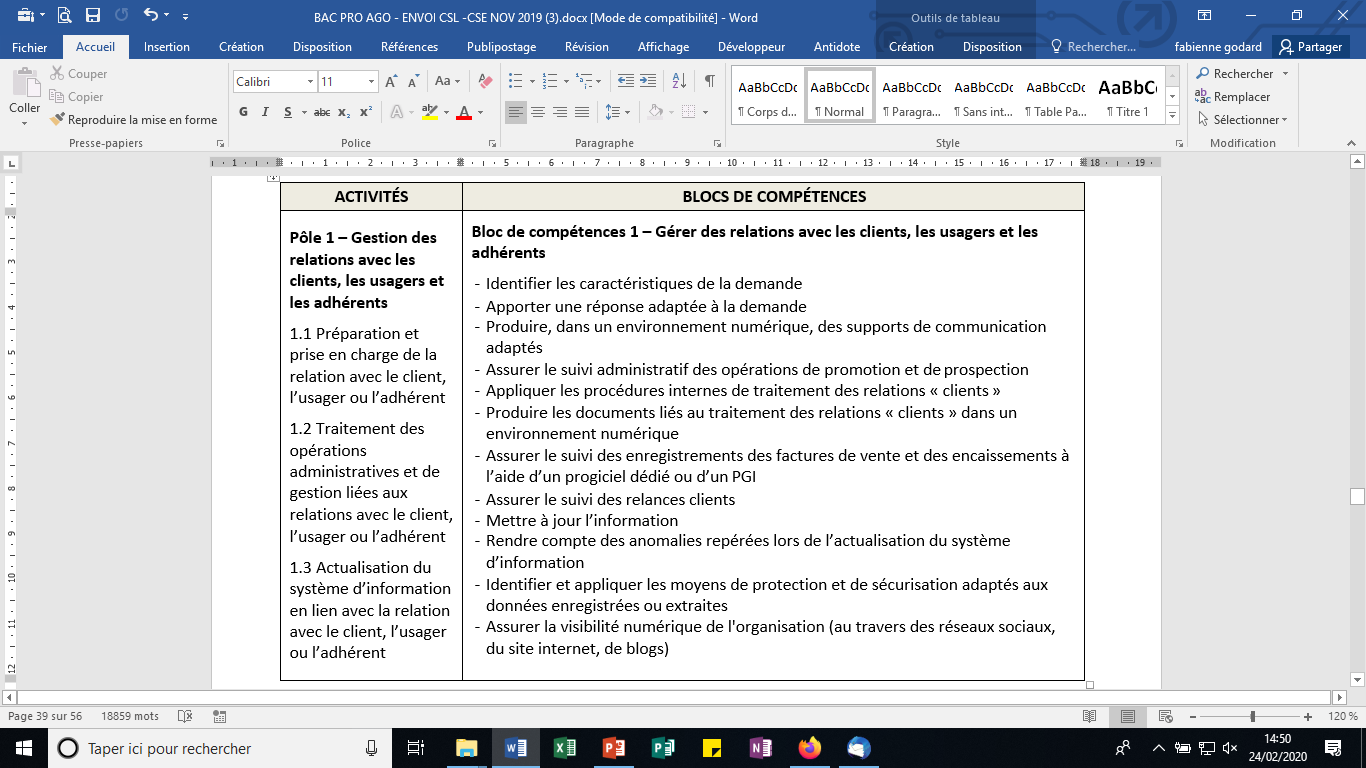 51
UNITÉ U32 – Administration du personnel
Epreuve CCF, coefficient 3
Objectif de la sous-épreuve
	Cette   sous-épreuve   vise   à   évaluer   les   acquis   d'apprentissage   liés   au   bloc   de   compétences        3 « Administration du personnel ». Elle porte sur les compétences et savoirs associés de ce bloc.

Critères d'évaluation
	L’évaluation, sous forme ponctuelle ou en contrôle en cours de formation, se fonde sur les indicateurs d’évaluation indiqués dans le référentiel de compétences, bloc 3.
 
Modalités d’évaluation
	Évaluation par contrôle en cours de formation (CCF)
	La sous-épreuve comporte une situation d’évaluation qui est conduite à partir du dossier professionnel du candidat.
	Ce dossier professionnel du candidat comprend obligatoirement :
un état récapitulatif (selon le modèle fourni dans la circulaire nationale d’organisation du diplôme) des travaux professionnels réalisés par le candidat pendant le cycle de formation et significatifs des compétences du pôle d’activités 3 :
suivi de la carrière du personnel ;
suivi organisationnel et financier de l’activité du personnel ;
participation à l’activité sociale de l’organisation ;
	les comptes rendus d’évaluation des périodes de formation en milieu professionnel complétés par les tuteurs ou maîtres d’apprentissage (selon le modèle fourni dans la circulaire nationale d’organisation du diplôme).

	La programmation de la situation d’évaluation dépend notamment :
pour chaque candidat, de son rythme d’acquisition des apprentissages, du degré d’avancement dans la maîtrise des compétences attendues et de la planification des périodes de formation en milieu professionnel ;
pour chaque équipe pédagogique, des progressions, des modalités et pratiques adoptées ;
pour chaque académie des échéances fixées pour la remontée des propositions de notes au jury final.
 
	La commission d’évaluation est composée d’un professeur ou d’un formateur en charge des enseignements professionnels du baccalauréat AGOrA, et d’un professionnel en lien avec l’administration du personnel (ou à défaut d’un autre professeur ou formateur en charge des enseignements professionnels du baccalauréat AGOrA).
	Après prise en compte du dossier professionnel et du parcours de formation du candidat ainsi que de son audition, la commission procède à l’évaluation des acquis du candidat sur la base des compétences et des critères définis dans le bloc de compétences 3 et renseigne la grille nationale fournie à cet effet afin de proposer une note sur 20.
	La proposition de note ne doit pas être communiquée au candidat.
	Le dossier d’évaluation est transmis au jury académique final sous la responsabilité du chef d’établissement, selon une procédure fixée par les autorités académiques ; il comprend :
la grille d’évaluation complétée ;
les attestations de périodes de formation en milieu professionnel ou les certificats de travail (accompagnés de l’attestation des heures de formation).
	Après examen des documents fournis, le jury académique formule toutes remarques et observations qu’il juge utiles et arrête la note.
52
UNITÉ U32 – Administration du personnel
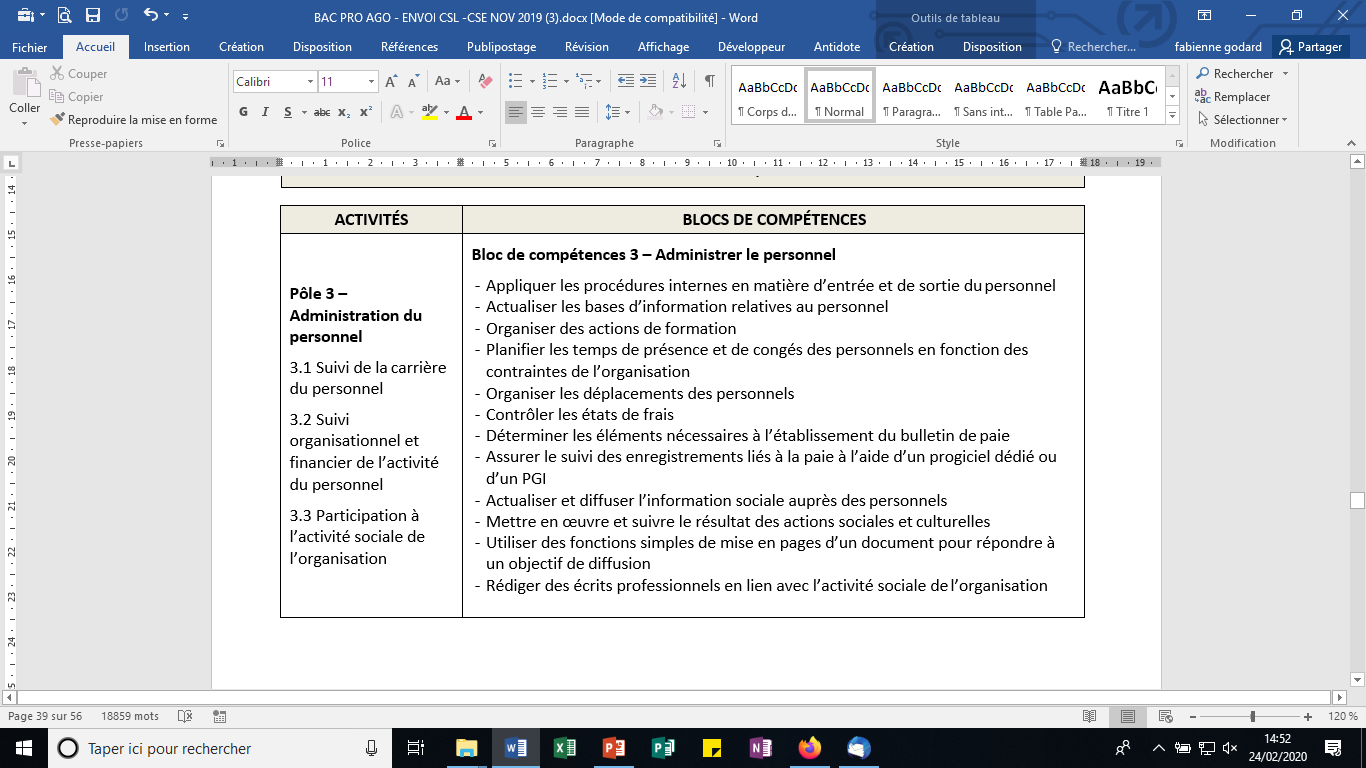 53
Les périodes de formation en milieu professionnel
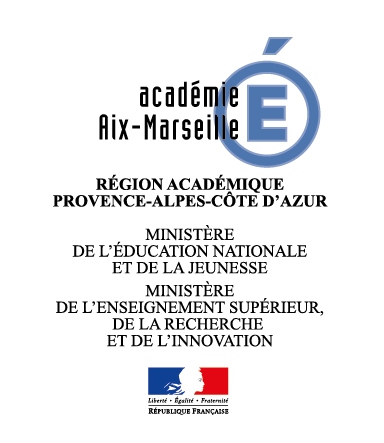 54
PFMPObjectifs :
Les périodes de formation en milieu professionnel doivent permettre d’acquérir ou d’approfondir des compétences professionnelles en situation réelle de travail et d’améliorer la connaissance du milieu professionnel et de l’emploi. Elles constituent des moments privilégiés pour :
rencontrer des situations professionnelles réelles, nécessitant une adaptation à l’imprévu ;
découvrir la diversité des pratiques professionnelles en matière d’assistance à la gestion des organisations dans les trois pôles d’activité décrits par le référentiel des activités professionnelles ;
s’immerger dans des contextes professionnels variés, plus ou moins complexes et contraints, donc porteurs de socialisation par le travail ;
prendre conscience des exigences rédactionnelles et relationnelles imposées par le monde professionnel.

L’intérêt et l’efficacité des PFMP reposent sur un engagement pédagogique des partenaires concernés :
les organisations d’accueil qui reçoivent le futur bachelier et lui proposent des situations professionnelles lui permettant d’acquérir des compétences qui correspondent au référentiel et au niveau d’exigence du diplôme ;
l’élève, le stagiaire, l’apprenti, qui, avec l’organisation d’accueil, les référents professionnels (tuteur, maître d’apprentissage, responsable) et l’équipe pédagogique, définit et s’approprie les objectifs et les contenus de ses missions, s’immerge dans des situations professionnelles réelles et consolide ainsi ses acquis au service de son projet professionnel ;
l’équipe pédagogique qui encadre, conseille, met en cohérence et articule les différentes modalités d’appropriation des compétences et des savoirs. Elle veille notamment à ce que les expériences acquises en PFMP soient réinvesties en formation et transférables à d’autres situations professionnelles de même nature.

Les périodes de formation en milieu professionnel peuvent se dérouler dans tous les types d’organisation présentées dans le référentiel des activités professionnelles et proposant des activités d’assistance à la gestion des organisations.

La diversification des lieux d’accueil relève du choix du candidat par rapport à son projet professionnel. Elle n’est pas exigée car ce n’est pas tant la diversité des lieux de PFMP qui est synonyme de professionnalité que la diversité et la richesse des situations professionnelles rencontrées.
55
PFMPMODALITES D’ORGANISATION :
Voie scolaire
La durée de la formation en milieu professionnel est de 22 semaines, réparties en plusieurs périodes sur les trois années du cycle de formation, dans le respect des dispositions de l’arrêté du 21 novembre 2018 relatif à l’organisation et aux enseignements dispensés dans les formations sous statut scolaire préparant au baccalauréat professionnel et de son annexe. (6-8-8)
La circulaire n° 2016 - 053 du 29 mars 2016 précise l’organisation et l’accompagnement des périodes de formation en milieu professionnel. Les PFMP sont planifiées par l'équipe pédagogique sous la responsabilité du chef d’établissement sur les trois années du cycle de formation en tenant compte des objectifs spécifiques à chacune des périodes, du projet professionnel de l’élève et de l’évaluation en contrôle en cours de formation lorsqu’elle a lieu.
L'organisation de la formation en milieu professionnel fait obligatoirement l'objet d'une convention entre l'établissement de formation et l'organisation d’accueil (un modèle de convention-type figure en annexe de la circulaire précitée). Le choix des lieux d'accueil et le suivi de l’élève en milieu professionnel relèvent de la responsabilité de l'équipe pédagogique de l’établissement de formation.
La diversité des organisations susceptibles d’accueillir en formation les élèves oblige à une définition adaptée des activités. Le choix des activités les plus pertinentes, en fonction de l’organisation d’accueil, est arrêté par l’équipe pédagogique et le tuteur. L’annexe pédagogique jointe à la convention fixera les exigences a minima.
Les périodes de formation en milieu professionnel faisant partie du temps de formation de l’élève, l’équipe pédagogique est garante de la continuité pédagogique de la formation de chaque élève et porte un soin particulier à la préparation (contenu), au suivi et à l’exploitation des périodes de formation en milieu professionnel.
À l’issue de chaque PFMP, l’attestation de PFMP doit être renseignée et signée par le tuteur ; elle précise la période, la structure, les activités et le nombre de semaines effectuées.
Un document de liaison, élaboré en établissement par les enseignants suit l’élève pendant la totalité de sa formation. Il liste les activités réalisées conformément au référentiel d’activités professionnelles et fournit au tuteur le support pour apprécier à l’issue de chaque période du niveau d’acquisition des compétences. Ce document permet ainsi à l’élève, au tuteur et à l’enseignant de réaliser un bilan des activités et des acquis de l’élève.
L’organisation des PFMP à l’étranger est possible et doit être encouragée. Il convient de se reporter à la circulaire n° 2003 - 203 du 17 novembre 2003.
Organisées dans un pays de l’Union européenne, de l’Espace économique européen ou de l’Association européenne de libre-échange, les PFMP permettent de valider une unité facultative de mobilité créée depuis la session 2015 du baccalauréat professionnel à titre expérimental et d’obtenir l’attestation Euro Mobi Pro (arrêté du 27 juin 2014 créant cette unité et arrêté du 13 avril 2015 créant cette attestation).
 
Voie de l’apprentissage
La formation fait l'objet d'un contrat conclu entre l'apprenti et son employeur conformément aux dispositions en vigueur du Code du travail.
Afin d'assurer la cohérence de la formation, l'équipe pédagogique  du  centre  de  formation d'apprentis doit veiller à informer le maître d'apprentissage des objectifs de la formation en milieu professionnel et des compétences à acquérir ou mettre en œuvre dans le contexte professionnel.
Il est important que les diverses activités de la formation soient réalisées par l’apprenti en milieu professionnel. En cas de situation  d’organisation  n’offrant  pas  tous  les  aspects  de  la  formation,  l’article R. 6223 - 10 du Code du travail sera mis en application. 
Voie de la formation professionnelle continue
 Candidat en situation de première formation pour ce diplôme ou en reconversion
La formation se déroule en milieu professionnel et dans un centre de formation continue qui assure conjointement l’acquisition des compétences figurant dans le référentiel de certification du diplôme.
Lors de son inscription à l’examen, le candidat est tenu de présenter un certificat attestant qu’il a suivi la durée de la formation en milieu professionnel requise pour se présenter à l’examen, à savoir 22 semaines.
À l’issue de chaque PFMP, l’attestation de PFMP doit être renseignée et signée par le tuteur ; elle précise la période, la structure, les activités et le nombre de semaines effectuées. 
Candidat en formation de perfectionnement
L’attestation de formation en milieu professionnel est remplacée par un ou plusieurs certificats de travail. Chaque certificat de travail atteste que l’intéressé a effectué des activités visées par le référentiel de compétences (Annexe I-b du diplôme AGO). Ces activités doivent avoir été accomplies en qualité  de salarié soit à temps plein pendant six mois au cours de l'année précédant l'examen, soit à temps partiel pendant un an au cours des deux années précédant l'examen.
Candidat se présentant au titre de trois années d'expérience professionnelle
Le candidat n’a pas à effectuer de stage, mais il doit justifier de trois années d'expériences professionnelles dans un emploi qualifié correspondant aux objectifs du baccalauréat professionnel pour lequel il s'inscrit. Le candidat produit ses certificats de travail pour l'inscription à l'examen.
56
PFMPPOSITIONNEMENT :
Pour les candidats positionnés par décision du Recteur, la durée minimale de la PFMP est de :
10 semaines pour les candidats de la voie scolaire (articles D. 337 - 62 à D. 337 - 65 du Code de l’éducation),
8 semaines pour les candidats issus  de  la  formation  professionnelle  continue  visée  au  paragraphe II.3.
L’équipe pédagogique détermine avec le candidat, en fonction de son parcours et de son projet professionnel, le ou les secteurs sur lesquels doivent porter les PFMP ainsi que leur durée.
Dans le cas où le cycle de formation se déroule sur deux ans (élèves venant d'un CAP  d’un  autre  secteur  ou  d'une  seconde  générale ou technologique  par exemple) la durée des PFMP est ramenée  à  16 semaines conformément à l’arrêté du 21 novembre 2018 précité.
57
Tableau de correspondance entre épreuves des deux baccalauréats
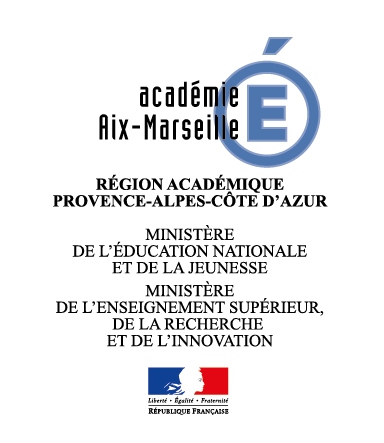 58
Tableau de correspondanceentre épreuves ou unités de l’ancien et du nouveau diplôme
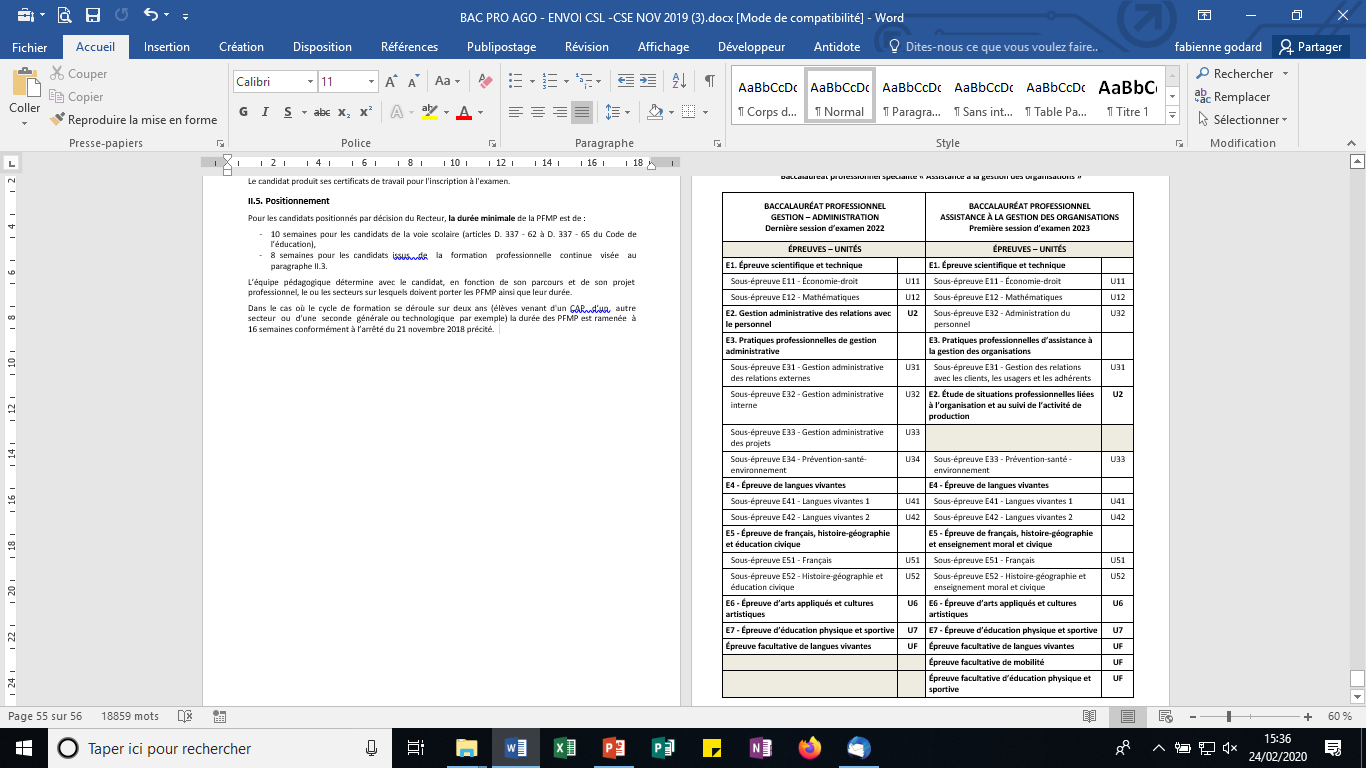 59
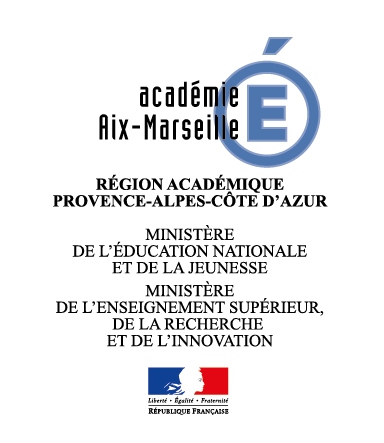